Sharing Collections through Shared Stewardship
A HathiTrust Progress Report
Association of Southeastern Research Libraries
Fall 2014 Membership Meeting
Mike Furlough
Executive Director, HathiTrust
Today’s Conversation
Do you really know HathiTrust?
How things work
Collections and data
What are we working on now?
How has the world changed since we began?
And what does that mean for HathiTrust
19 November 2014
2
The Partnership
Mission
To contribute to the common good by collecting, organizing, preserving, communicating, and sharing the record of human knowledge.

Efforts include, but are not limited to
…building comprehensive collections co-owned and managed by partners.
…enabling access by users with print disabilities.
…supporting computational research with the collections.
…stimulating shared collection storage strategies among libraries.
19 November 2014
4
Timeline:  Highlights
Google Library Project announced (2004)
Launch (2008)
TRAC certification (2011)
Constitutional convention (2011)
10 million volumes (2012)
New governance established (2012)
Current bylaws and fee structure (2013)
13 million volumes (2014)
19 November 2014
5
Collective Stewardship
Draw upon knowledge across institutions
Distributed Functions and Services
Preservation repository and access services
University of Michigan
Mirror site:  Indiana University
Metadata management services 
California Digital Library	
HathiTrust Research Center
Indiana University and University of Illinois
19 November 2014
6
HathiTrust Members
Allegheny College
American University of Beirut
Arizona State University
Baylor University
Boston College
Boston University
Brandeis University
Brown University
California Digital Library
Carnegie Mellon University
Case Western Reserve
Colby College
Columbia University
Cornell University
Dartmouth College
Duke University
Emory University
Getty Research Institute
Georgetown University
Harvard University Library
Indiana University
Iowa State University
Johns Hopkins University
Kansas State University
Lafayette College
Library of Congress
Massachusetts Institute of Technology
McGill University`
Michigan State University
Montana State University
Mount Holyoke College
New York Public Library
New York University
North Carolina Central
	University
North Carolina State
	University
Northeastern University
Northwestern University
The Ohio State University
The Pennsylvania State
	University
Princeton University
Purdue University
Rutgers University
Stanford University
State University System of Florida
Syracuse University
Temple University
Texas A&M University
Texas Tech
Tufts University
Universidad Complutense
	de Madrid
University of Alabama
University of Alberta
University of Arizona
University of British Columbia
University of Calgary
University of California
	Berkeley
	Davis
	Irvine
	Los Angeles
	Merced
	Riverside
	San Diego
	San Francisco
	Santa Barbara
	Santa Cruz
The University of Chicago
University of Connecticut
University of Delaware
University of Houston
University of Illinois
University of Illinois at 	Chicago
The University of Iowa
University of Kansas
University of Maine
University of Maryland
University of Massachusetts, 	Amherst
University of Miami
University of Michigan
University of Minnesota
University of Missouri
University of Nebraska-Lincoln
University of New Mexico
The University of North
	Carolina at Chapel Hill
University of Notre Dame
University of Oklahoma
University of Pennsylvania
University of Pittsburgh
University of Queensland
University of Tennessee, 	Knoxville
University of Texas
University of Utah
University of Vermont
University of Virginia
University of Washington
University of Wisconsin-	Madison
Utah State University
Vanderbilt University
Virginia Tech
Wake Forest University
Washington University
Yale University Library
19 November 2014
7
Governance
Program Steering Committee
Executive Director
Committees and Working Groups
Operations
HathiTrust 
Members
Board of Governors
19 November 2014
8
Five-year terms (beginning Jan 2013)
Betsy Wilson (University of Washington)
Bob Wolven (University of Columbia)
Ex Officio (Board, PSC, Executive Committee):
Mike Furlough, Executive Director
Four year terms
Richard Clement (University of New Mexico)
Patricia Steele (University of Maryland)
Executive Committee
- Chair
- Past Chair
- Treasurer
- Chair of PSC
- Executive Director
Three year terms:
Carol Mandel (New York University)
Sarah Michalak (University of North Carolina-Chapel Hill)
Members appointed by the founding institutions:
James Hilton (University of Michigan)
Carol Diedrichs (Ohio State University)
Laine Farley (California Digital Library)
Wendy Lougee (University of Minnesota)
Brian Schottlaender (UC, San Diego)
Brenda Johnson (Indiana University)
HathiTrust Board of Governors
19 November 2014
9
Program Steering Committee
Serves at the direction of the Board of Governors to…
Reviews HathiTrust’s development agenda, shaping initiatives and strategies.
Develops position papers to encourage debate or mobilize activity
Works with the Board of Governors to develop policies for HathiTrust and its members.
19 November 2014
10
Program Steering Committee Membership
Erika Linke (Carnegie Mellon University)
Robert McDonald (Indiana)
Elaine Westbrooks (Michigan)
Bob Wolven, Chair (Columbia)
Ivy Anderson (CDL)
John Butler (Minnesota)
Chris Freeland (Washington University)
Todd Grappone (UCLA)
Martha Hruska (UC San Diego)
Martin Kurth (New York University)
19 November 2014
11
PSC Actions 2013-2014
Initial focus on Constitutional Convention Ballot Initiatives (Government Documents, Shared Print)
Re-established Collections Committee
Created Rights & Access Working Group
Charged Zephir Advisory Group
19 November 2014
12
HathiTrust Collections and Services
Preservation with Access
Preservation
TRAC-certified
Long-term commitments on digital content facilitate planning, decision-making
Discovery
Bibliographic and full-text search of all materials
Mechanisms for local loading of records
Access and Use 
Full text search (all users)
Public domain and open access works (all users)
Collections and APIs (all users)
Lawful uses of in-copyright works (members)
19 November 2014
14
Access: Lawful uses of in-copyright works
Sensitive to multiple legal regimes
Full-text search (everyone everywhere)
Access to users who have print disabilities (through member proxy in US, and where law permits)**
Access works that are damaged or missing and also out of print and unavailable (members in US only)

**Terms and conditions at http://www.hathitrust.org/access_use#ic-access
19 November 2014
15
Growth of Collection
19 November 2014
16
http://www.hathitrust.org/visualizations_languages
Dates
19 November 2014
17
Copyright Distribution
19 November 2014
18
US Gov’t Publications by Source Library
19 November 2014
19
US Gov't Publications by Date
82.3% of the collection
was published in 1993 or before
19 November 2014
20
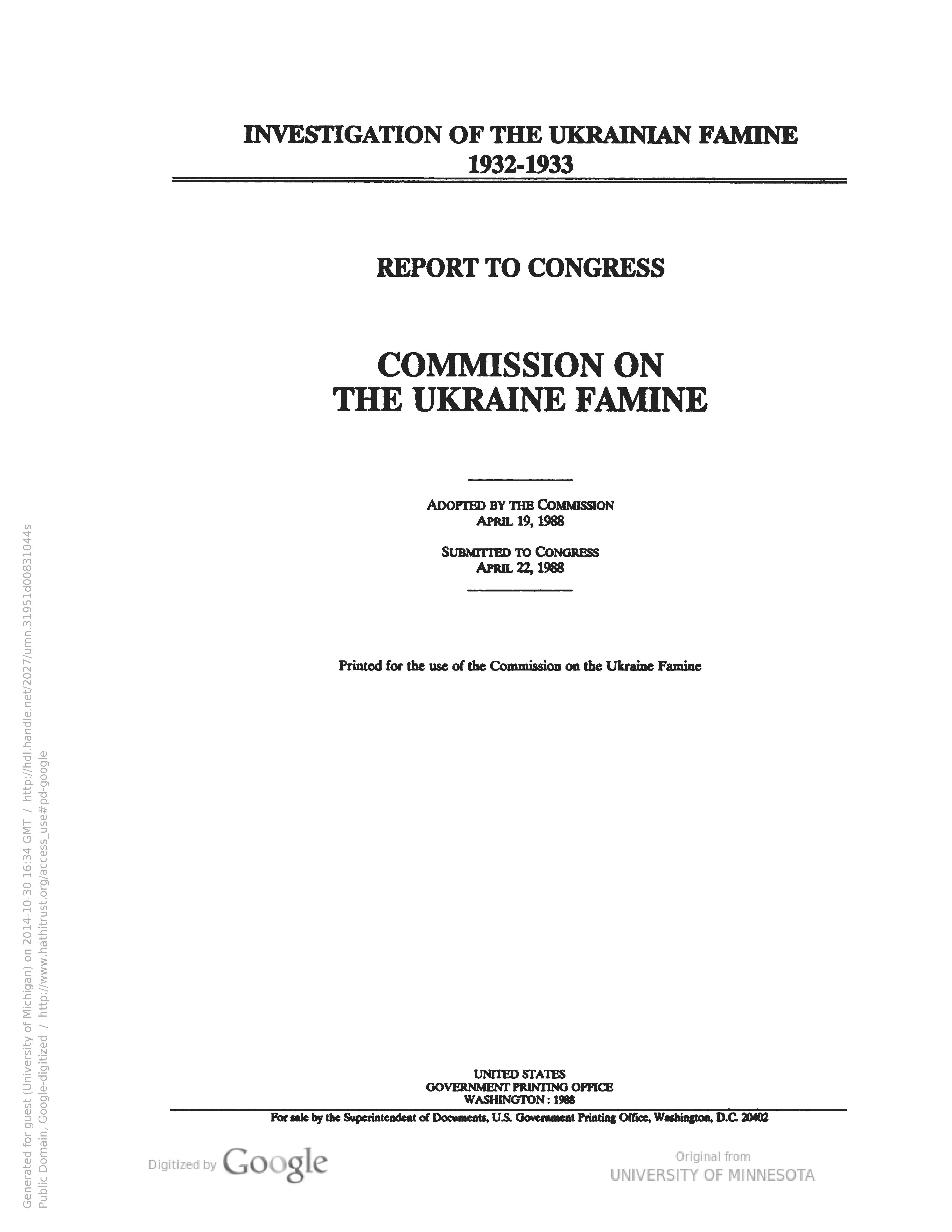 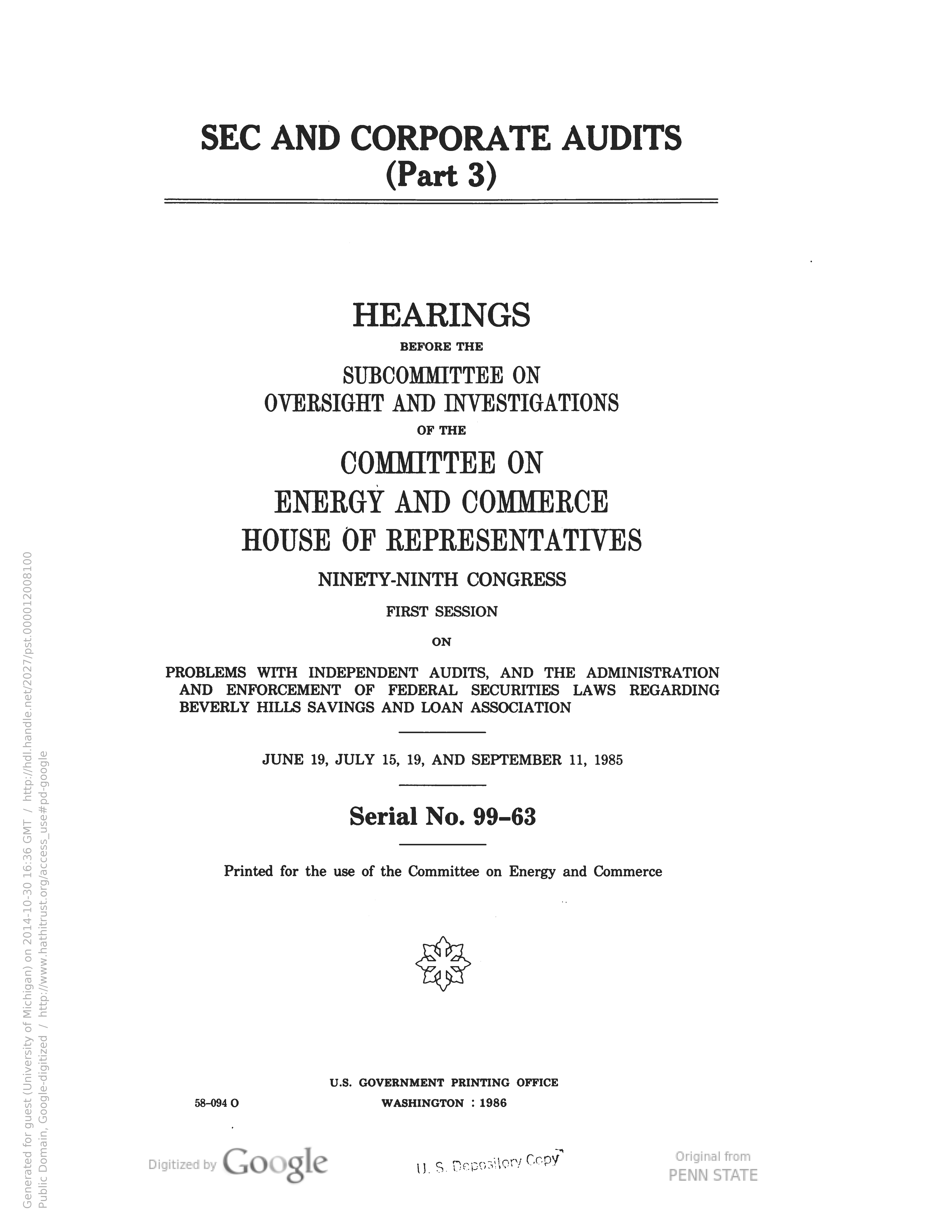 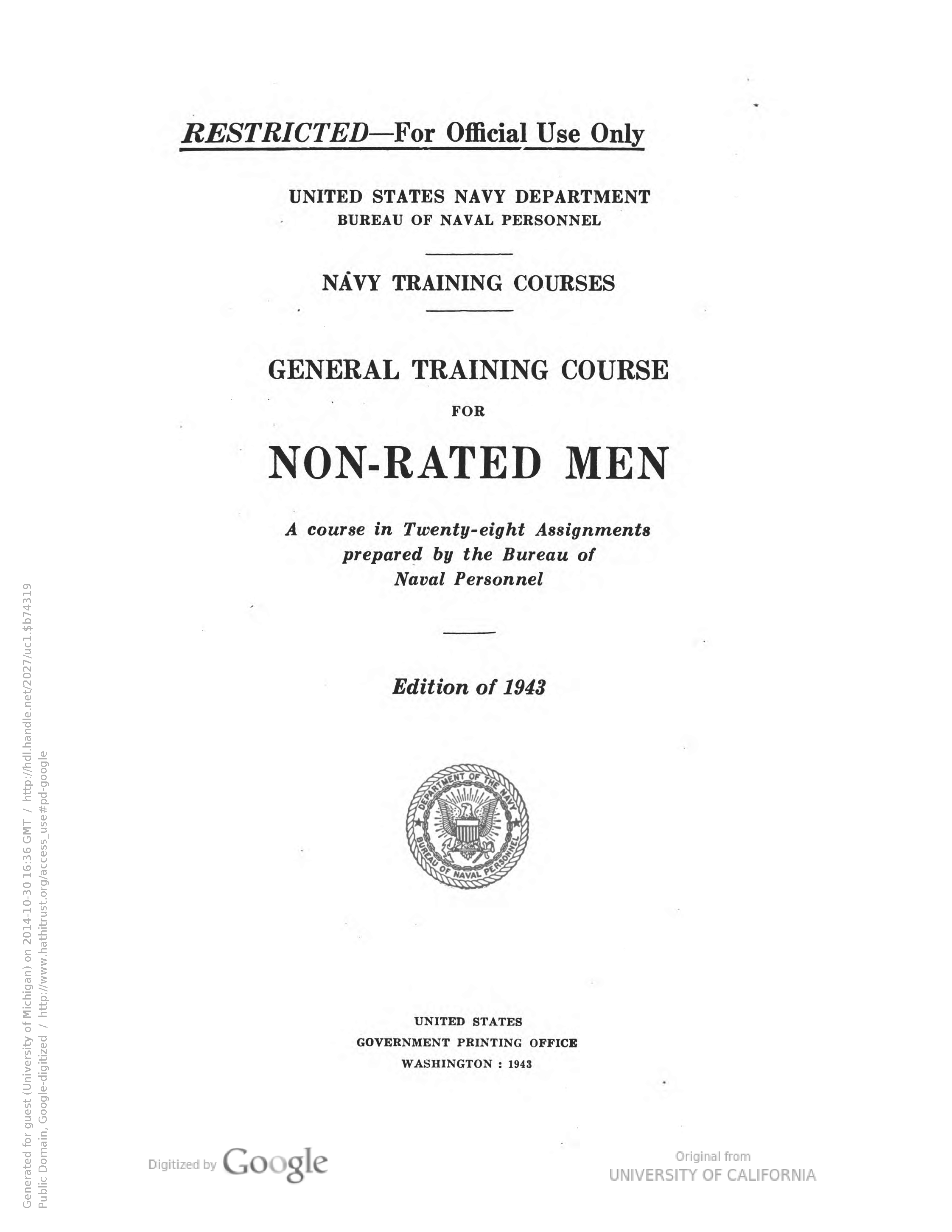 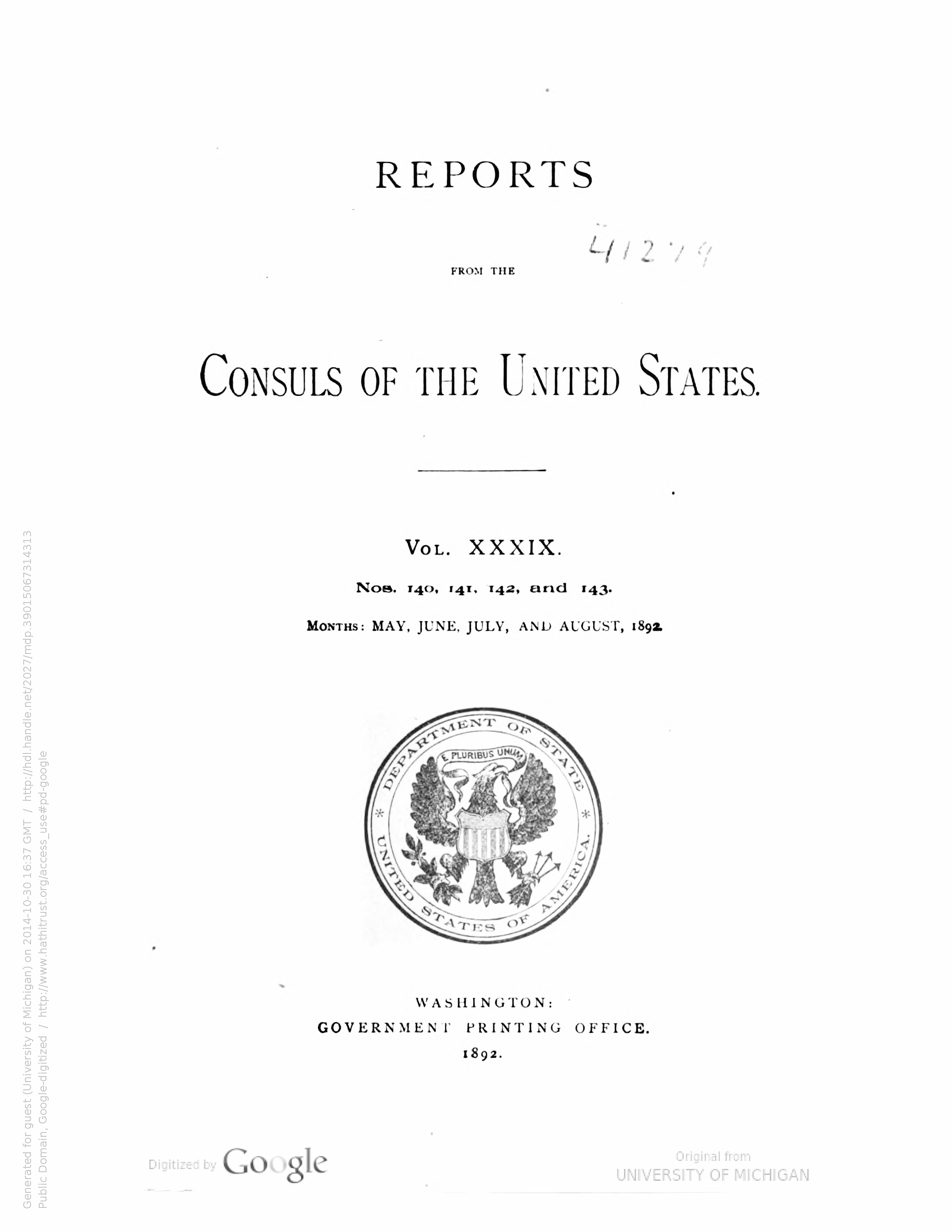 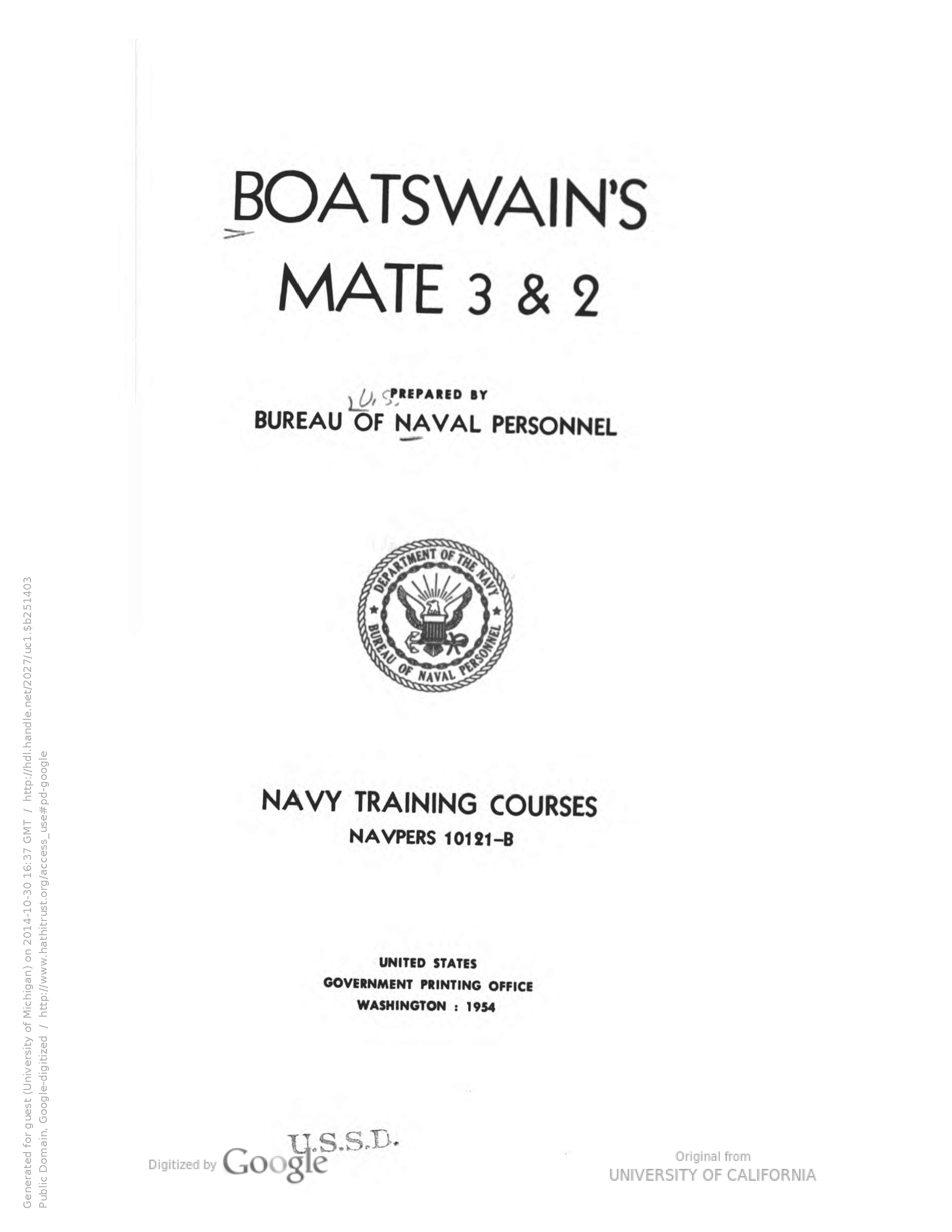 Top Gov Docs: September 2014
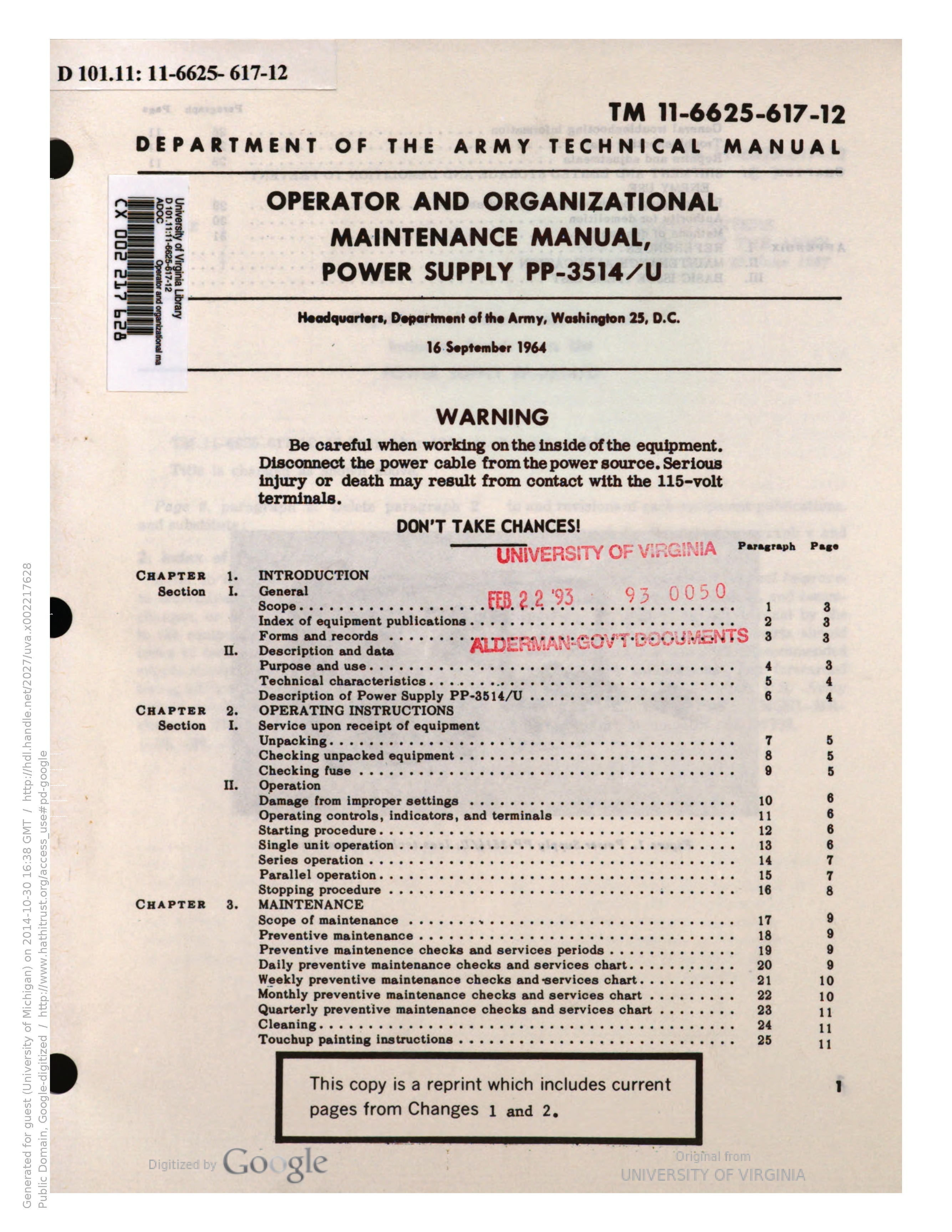 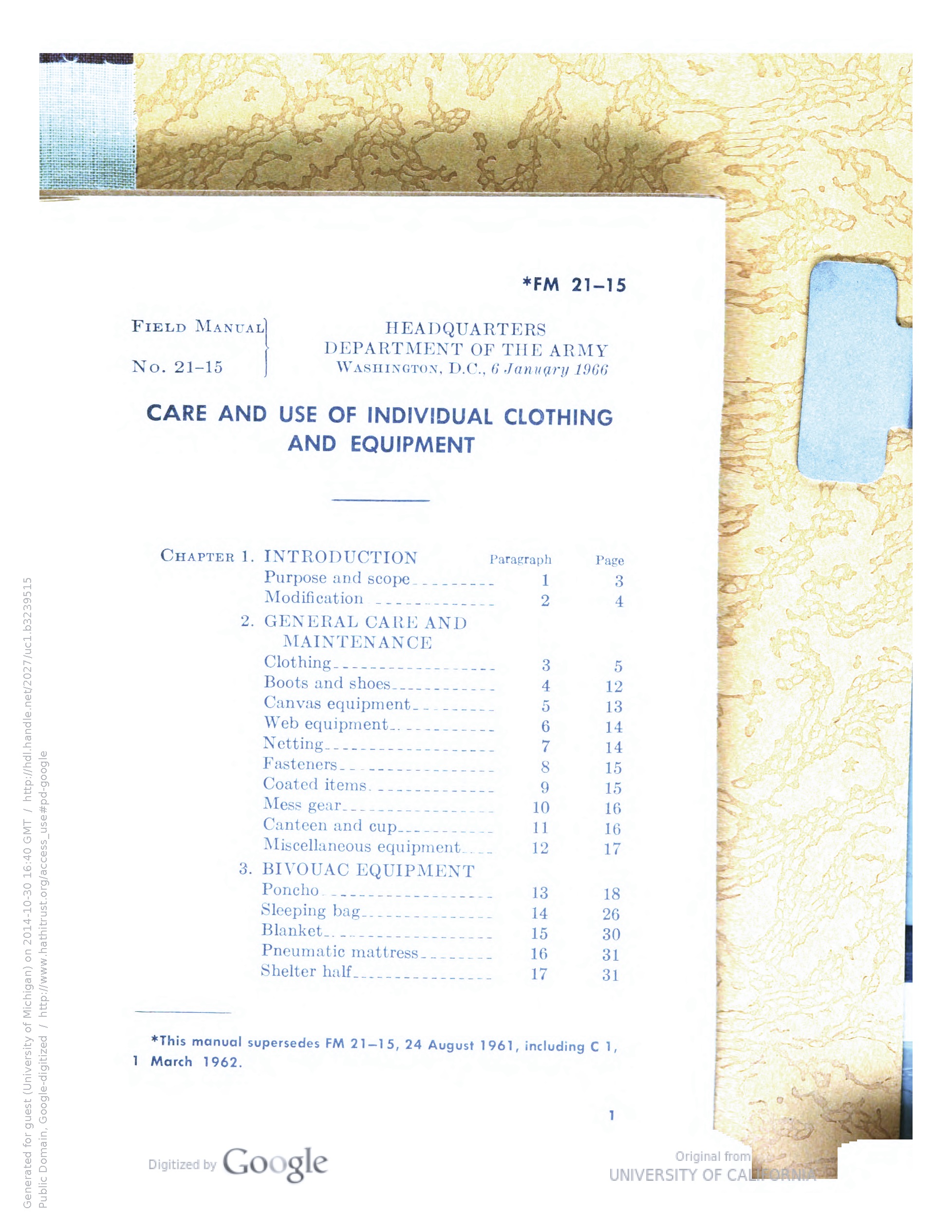 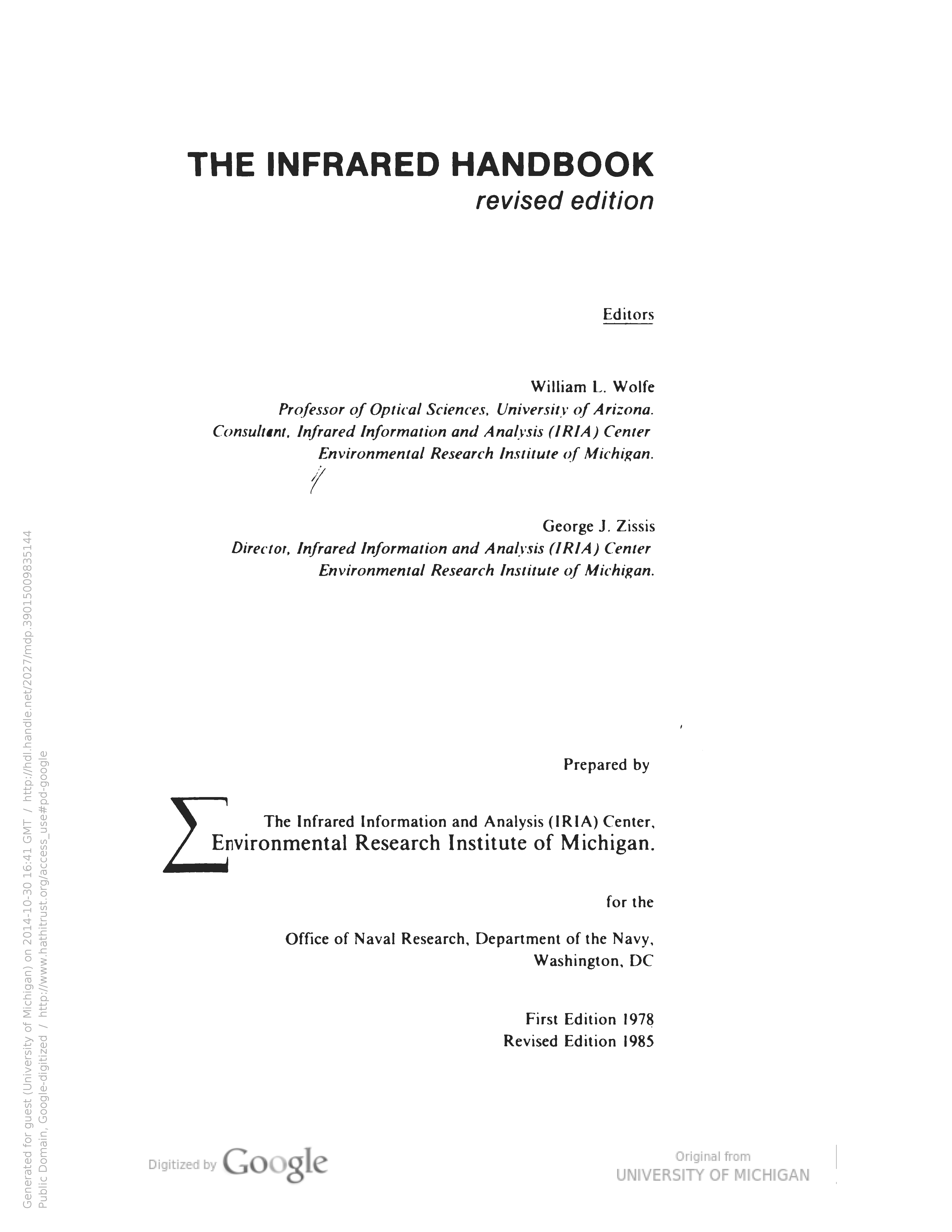 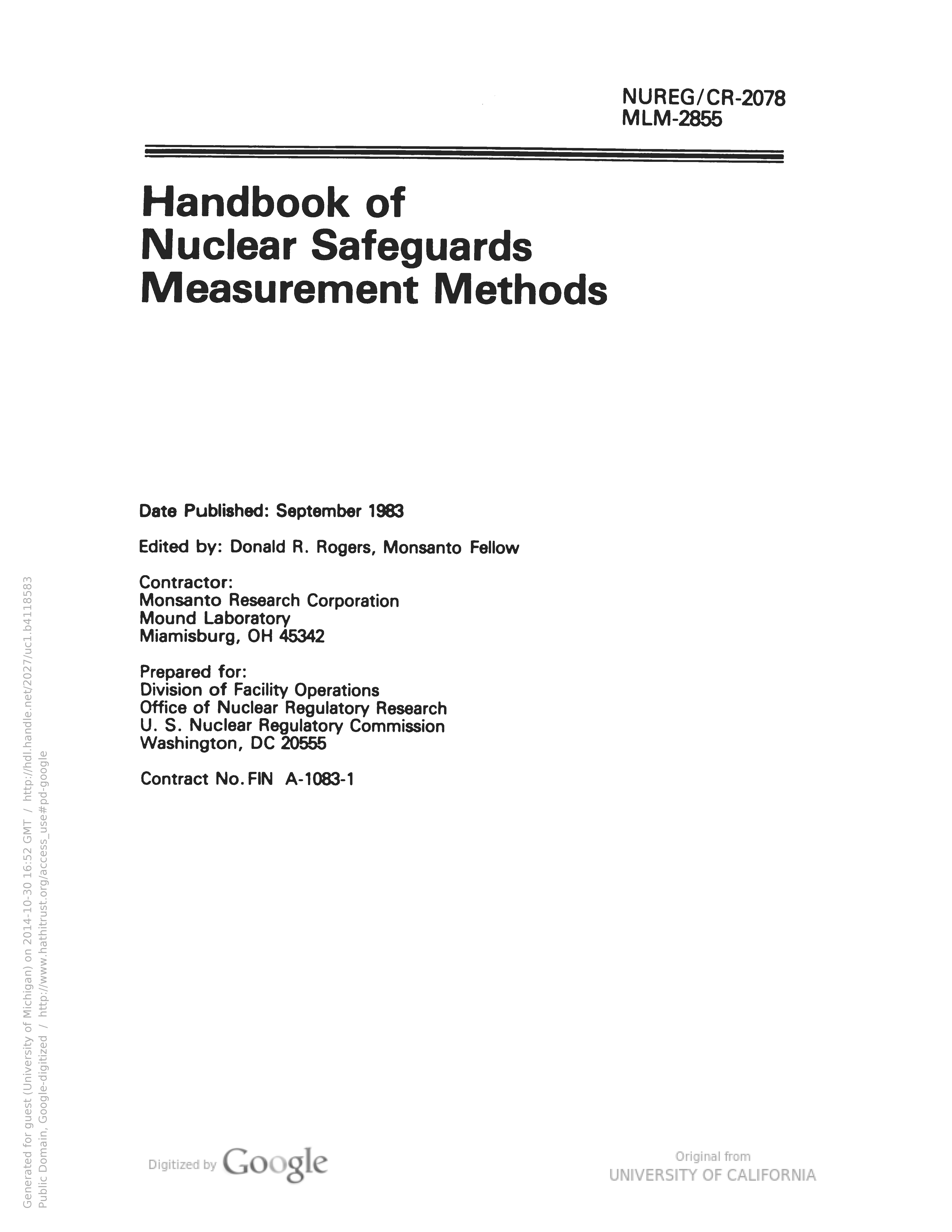 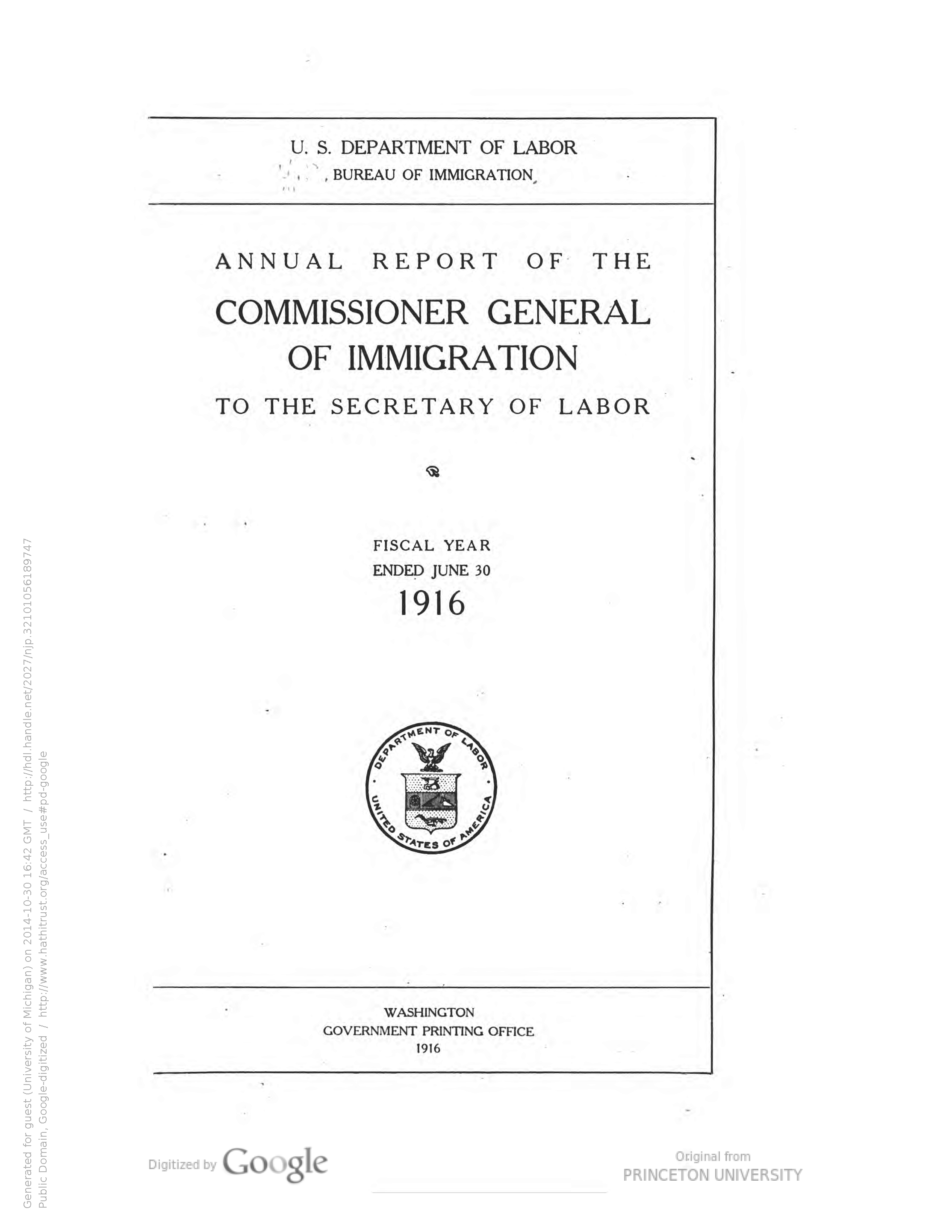 US Government publications accounted for 10.65% of all HathiTrust views
19 November 2014
21
Collective Action:  Copyright Review
Copyright Review Management System 
Systematic manual review of copyright registrations to determine status of portions of the HathiTrust Collection
CRMS US: Published in US, 1923-1963
316,396 reviewed / 166,753 PD (~53%)
CRMS-World: Published in UK (1874-1944), Canada, Australia (1894-1964)
145,804 reviewed / 75,775 PD-world 9 (~52%)
21 October 2014
22
Current Initiatives
Current Initiatives
Developing a shared print monographs archive
Expanding coverage and access to US government publications
Expanding support for computational (non-consumptive) research
19 November 2014
24
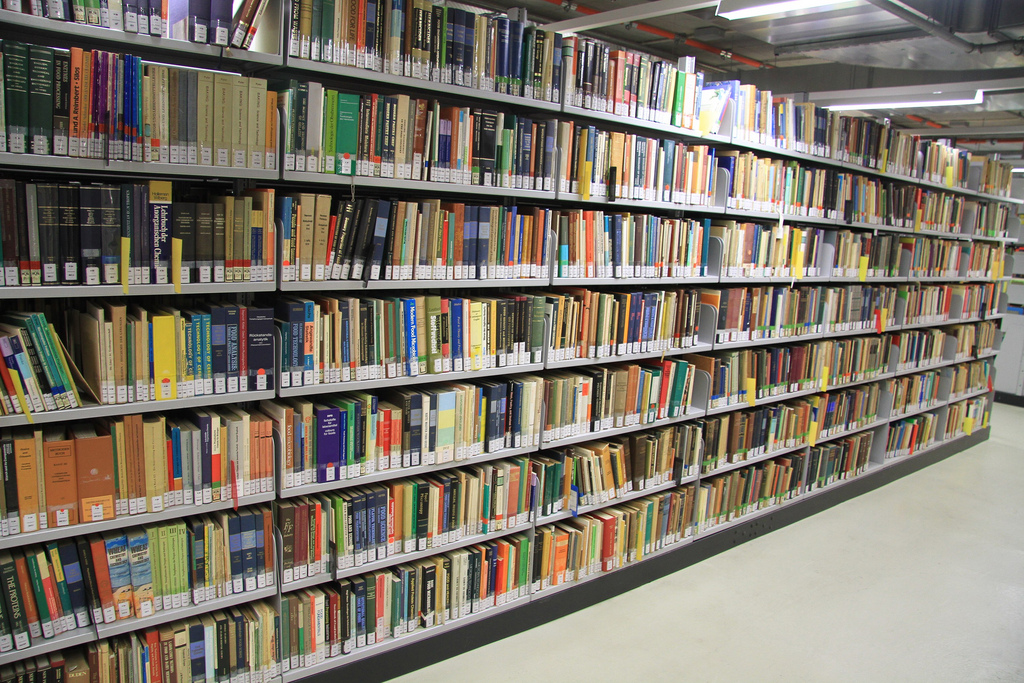 Shared Print Monographs Archive
Ballot Initiative passed at the 2011 HT Constitutional Convention (Con-Con)
“To develop a print monographs archive corresponding to volumes represented within the HathiTrust”
Focus
Ensure preservation of print and digital collections
Catalyze national/continental collective management of collections
Photo by Mal BooTH CC-BY-NC-ND https://www.flickr.com/photos/malbooth/5100435988
19 November 2014
25
Why A Shared Print Archive Program
Many regional efforts, but limited national/international coordination
Strengthens preservation commitments
Connects both print and digital preservation
Significant need and desire to reduce costs of collection management and associated footprint
19 November 2014
26
Print Monographs Archive Task Force
Tom Teper, Chair (University of Illinois)
Clem Guthro (Colby College)
Robert Kieft (Occidental College)
Erik Mitchell (University of California, Berkeley)
Jake Nadal (ReCAP)
Jo Anne Newyear Ramirez (University of British Columbia)
Matthew Sheehey (Harvard University)
Emily Stambaugh (California Digital Library)
Karla Strieb (Ohio State University)
19 November 2014
27
Questions: Monographs Archive
What incentives will encourage participation?
What services and access models are needed?
What structures are needed to establish commitments from multiple programs? 
What costs will be associated with the program and how should they be allocated? 
Which libraries are most likely to benefit? 
What are the user’s needs for access?
19 November 2014
28
Government Documents Initiative
Ballot Initiative: provide “expanded coverage & enhanced access to U.S. Government Documents.”
Activities:
Developing a registry of US Federal Government Documents
Locate materials for inclusion in the collections
Improve search and discovery
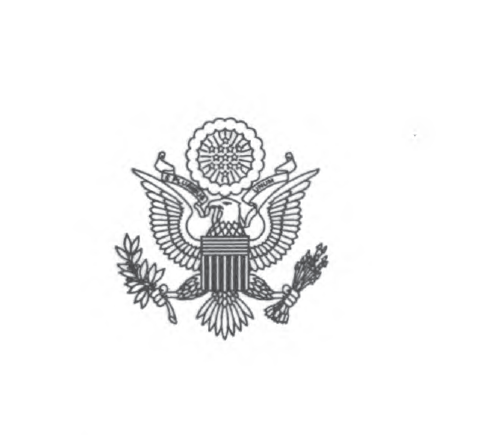 19 November 2014
29
Photo detail from http://babel.hathitrust.org/cgi/pt?id=mdp.39015087610286;view=1up;seq=14
The Registry
Goal: “….include metadata for the comprehensive corpus of U.S. federal documents. This will include materials produced at U.S. government expense, in all formats, at the item level, from 1789 to the present.
19 November 2014
30
Working Group Membership
Mark Sandler (CIC)
Prue Adler (Association of Research Libraries) 		
Ivy Anderson (California Digital Library) 		
Joni Blake (Greater Western Library Alliance) 		
Kirsten Clark (Minnesota) 		
Rick Clement (New Mexico) 		
Elizabeth Cowell (Santa Cruz) 	
Mark Phillips (North Texas) 
Jon Rothman (Michigan)
Judy Russell (Florida)
Barbie Selby (Virginia)
Jeremy York (HathiTrust)
31
19 November 2014
Initial Recommendations
Bibliographic and collections analysis
Registry and holdings work	
Focus first on known and cataloged materials
Prioritize print, post-1976 materials
Identify collections for inclusion (and get them)
Digitize where needed
Publicize the efforts
Within the library community
To the general public
19 November 2014
32
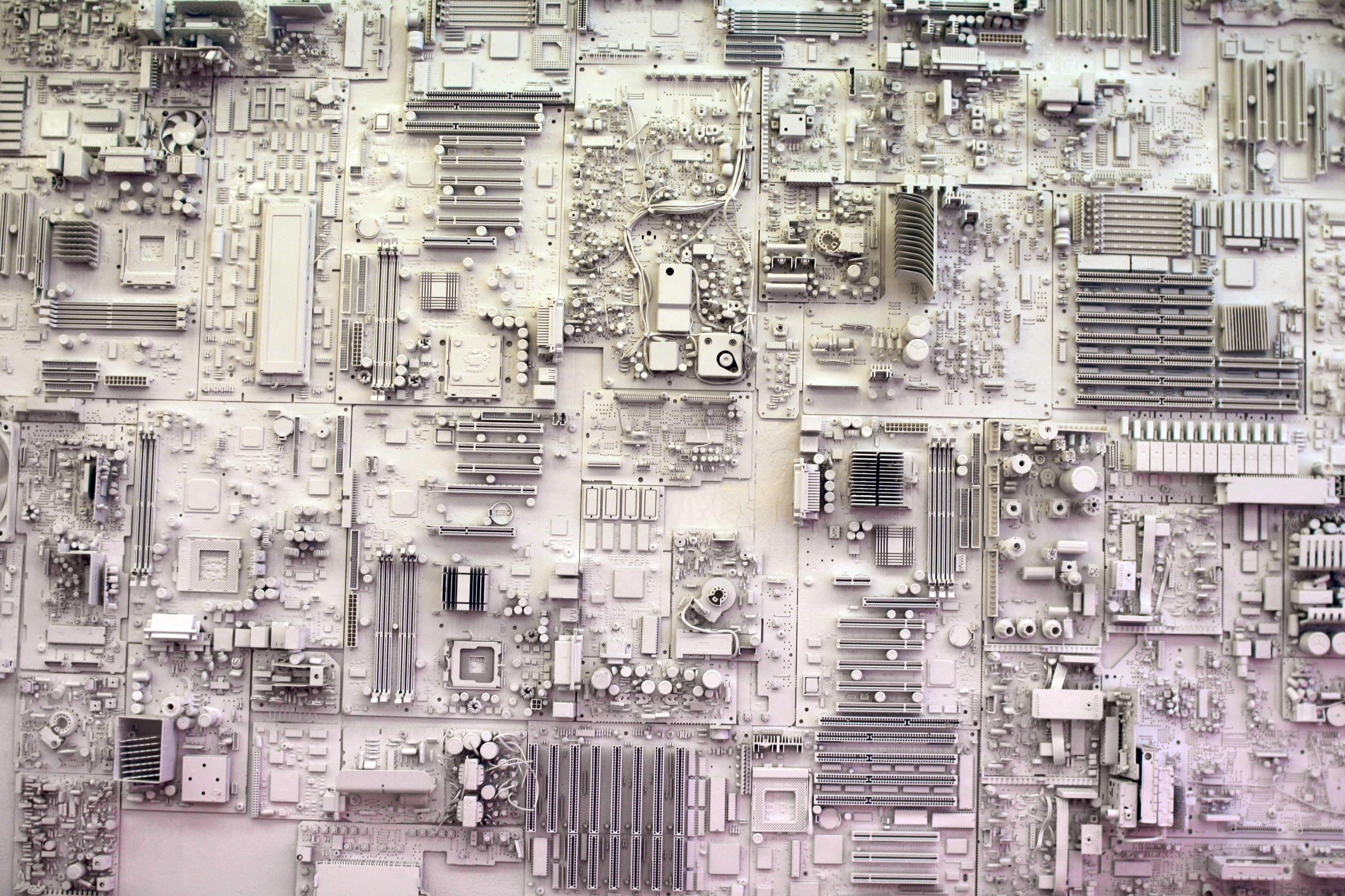 Computational Access
HathiTrust distributes public domain datasets
HathiTrust Research Center
Developed collaboratively by Indiana University and University of Illinois; launched July 2011
Funding from the Sloan Foundation, Andrew W. Mellon Foundation, and NEH Office of Digital Humanities.
Partially Funded by HathiTrust (2014-2018)
19 November 2014
33
Photo by Nocolas Nova CC-BY-NC   https://www.flickr.com/photos/nnova/3455992927
HTRC Governance
Reports to the HathiTrust Board of Governors
Advisory Group in formation
HTRC Executive Committee
J. Stephen Downie (Co-director), Professor and Associate Dean for Research, University of Illinois GSLIS
Beth Plale (Co-director and Chair), Director Data To Insight Center and professor in the School of Informatics and Computing at Indiana University 
Robert H. McDonald, Associate Dean of Libraries/Deputy Director Data to Insight Center at Indiana University
Beth Sandore Namachchivaya, Associate University Librarian for Information Technology Planning & Policy at the University of Illinois 
John Unsworth, Vice Provost for Library & Technology Services and Chief Information Officer at Brandeis University
34
19 November 2014
Goals for HTRC
Provide a persistent and sustainable structure to enable original and cutting edge research. 
Leverage data storage and computational infrastructure at Indiana & Illinois
Stimulate community development of new functionality and tools
Use tools to enable discoveries that would not be possible without the HTRC 
Enable scholars to fully utilize content of HathiTrust Library while preventing intellectual property misuse within U.S. copyright law. 
Provision secure computational and data environment for scholars to perform research using HathiTrust Digital Library.
19 November 2014
35
Example Projects Supported by HTRC
Muñoz, Trevor, University of Maryland. “Distributed Metadata Correction and Annotation.”
Correction, annotation and enhancement of HT records and export as linked data	

Page, Kevin, Oxford University. “ElEPHãT: Early English Print in HathiTrust, a Linked Semantic Workset Prototype”
Development of secondary worksets based on both HT and the Early English Books Online Text Creation Partnership (EEBO-TCP).

Burton, Vernon. “The South as ‘Other,’ the Southerner as ‘Stranger.’”
Explore how attitudes expressed in print about slavery, southerners, and non-southerners have changed over both time and space.

Ted Underwood, Associate Professor of English at the University of Illinois, Urbana-Champaign. 
Using public domain texts received from HathiTrust to explore changing relationships in literary genres from 1700-1899.
19 November 2014
36
HTRC Opportunities
Request for Proposals: Advanced Support
Competitive research award with dedicated HTRC support time
HathiTrust Members have priority
Due: January 8, 2015
Uncamp #3: MAR 30-31, 2015, Ann Arbor, MI
Workshops, speakers, demonstrations
37
19 November 2014
Some Thoughts on the Present and Future
How are we positioned?
Our mission, collection, and the repository operations are all strong.
Our brand reputation is outstanding.
Our work is solidly supported by the law.
We have expanded access in unprecedented ways. 
The partnership provides a solid base for action.
We have very important programs underway.
19 November 2014
39
What needs thought?
Strategy, mission, and role in the future
Membership growth
Collections program
Public policy
(Inter)National digital infrastructure
Services for members and the public
Organizational
Engagement with researchers and libraries
Enabling more participation in plans and action
Standing on our own
19 November 2014
40
Assumptions
Our actions must align with the mission, goals, and purpose across our partnership.  
A few additional assumptions
We should pursue complementarity and cooperation, not competition and duplication. 
Scale will continue to drive our strategies
Potential partners are not just other libraries and library organizations, but also readers, authors, publishers.
19 November 2014
41
How to find out more
About: http://www.hathitrust.org/about
Resources: http://www.hathitrust.org/resources
Twitter: http://twitter.com/hathitrust
Facebook: http://www.facebook.com/hathitrust
Monthly newsletter: 
http:www.hathitrust.org/updates
RSS http://www.hathitrust.org/updates_rss
Contact us: feedback@issues.hathitrust.org
Blogs: http://www.hathitrust.org/blogs
Large-scale Search
Perspectives from HathiTrust
19 November 2014
42
Thank you!furlough@hathitrust.org@MikeFurlough